Average Cloud Properties
How representative are Terra and Aqua hours?
Alfonso Delgado-Bonal1, Alexander Marshak2
1 Universities Space Research Association (USRA)
2 NASA Goddard Space Flight Center
Sept 18, 2018. GSFC
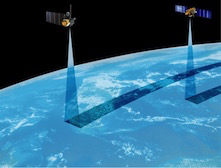 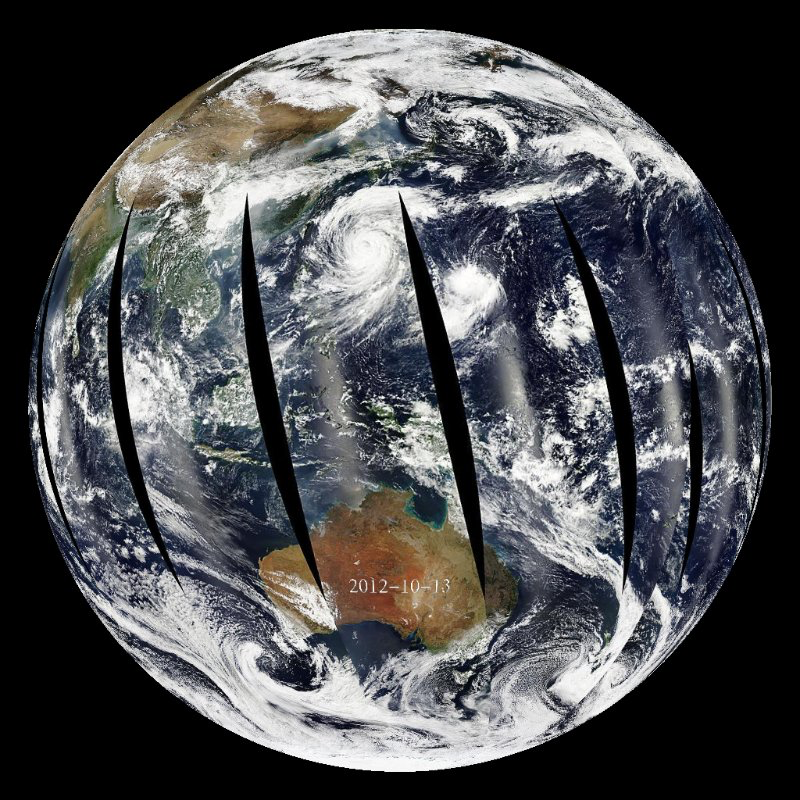 One per day
10:30 and 13:30
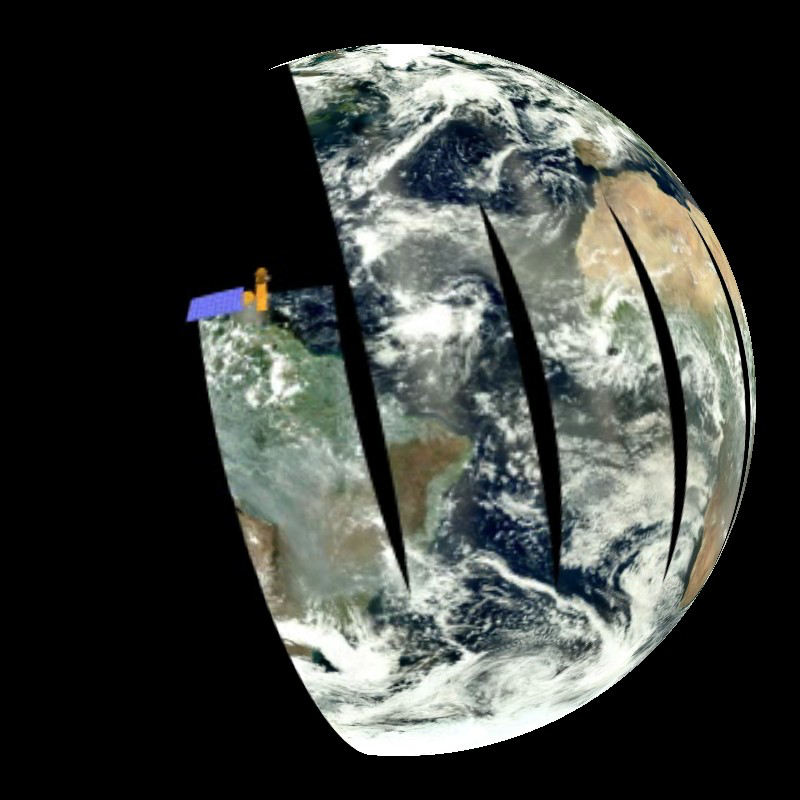 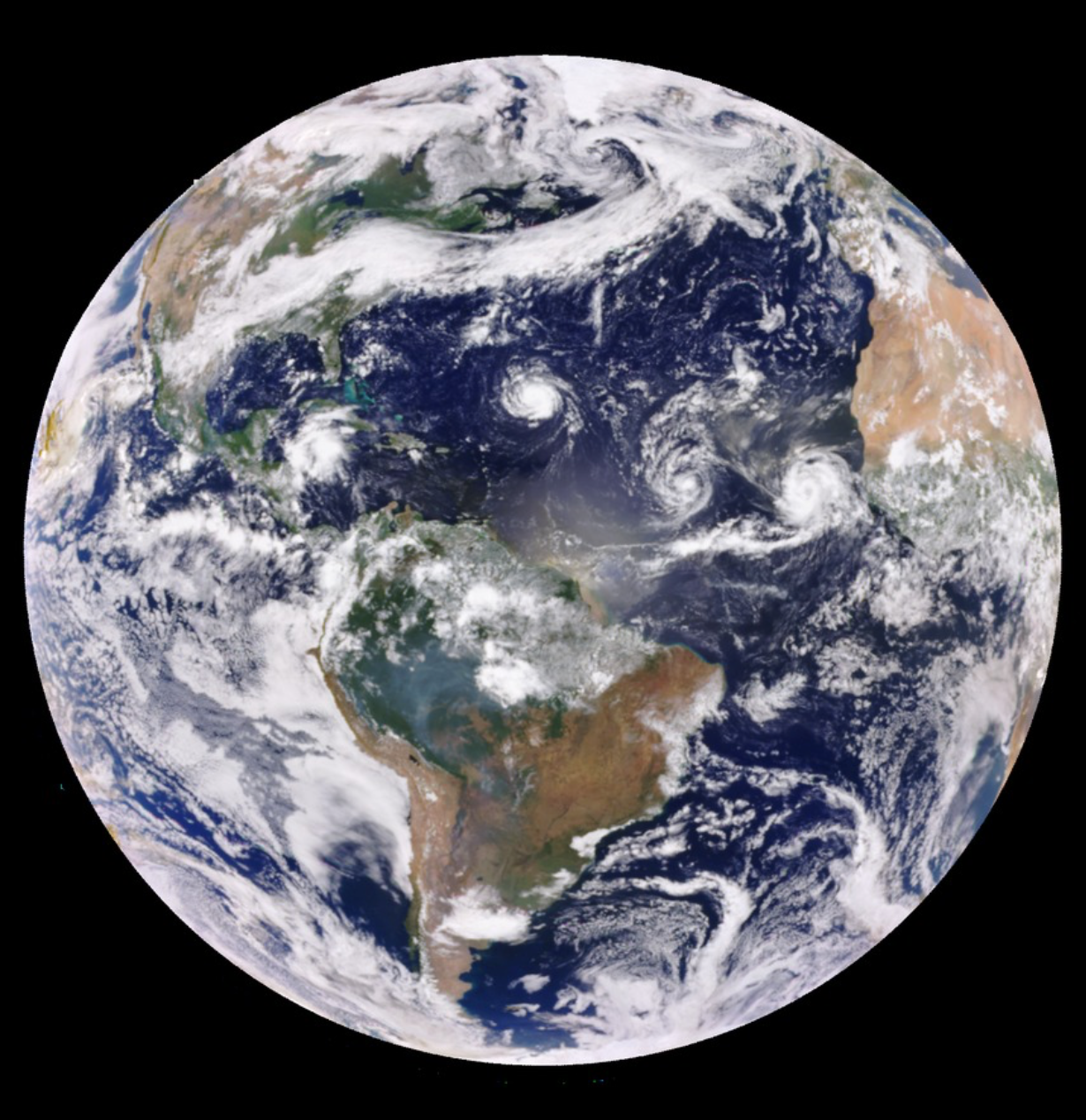 DSCOVR EPIC Cloud Products


2181 datasets for 2017

Several per day

Which one is the “most representative” one?
DSCOVR EPIC Cloud Products


2181 datasets for 2017

Several per day

Which one is the “most representative” one?
Preliminary analysis

Take it with a grain of salt
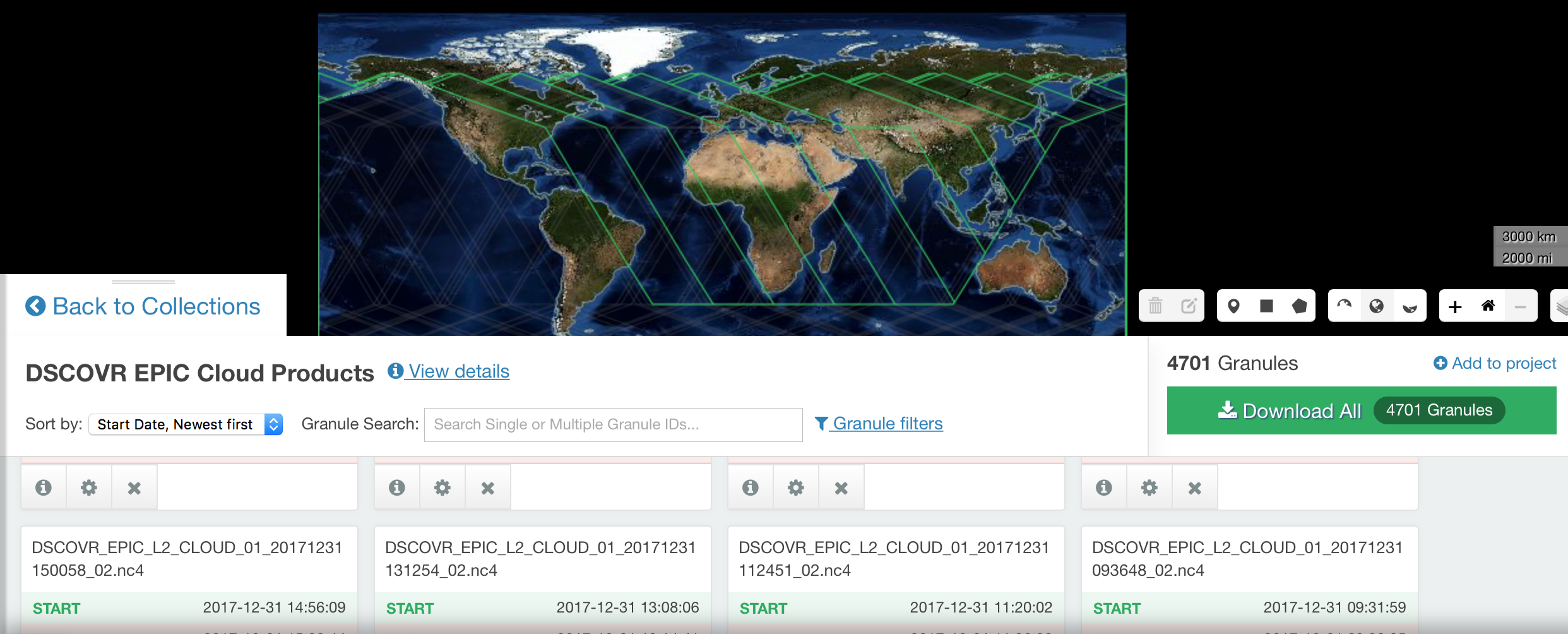 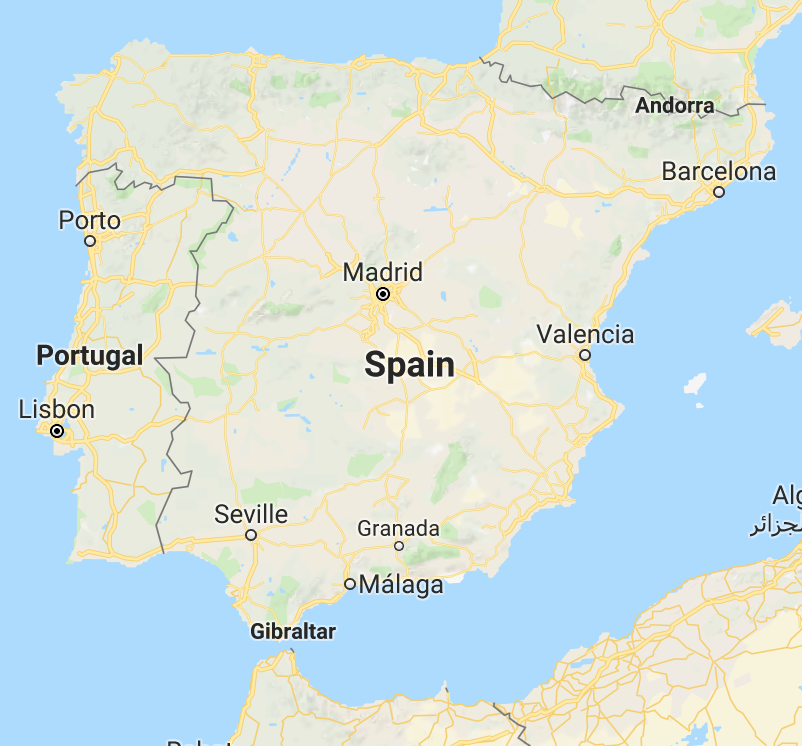 Case Study: Cloud Pressure over Spain

Lat +36 to +44
Lon -10 to +4

One single grid

A-band Effective_Cloud_Pressure


Year 2017
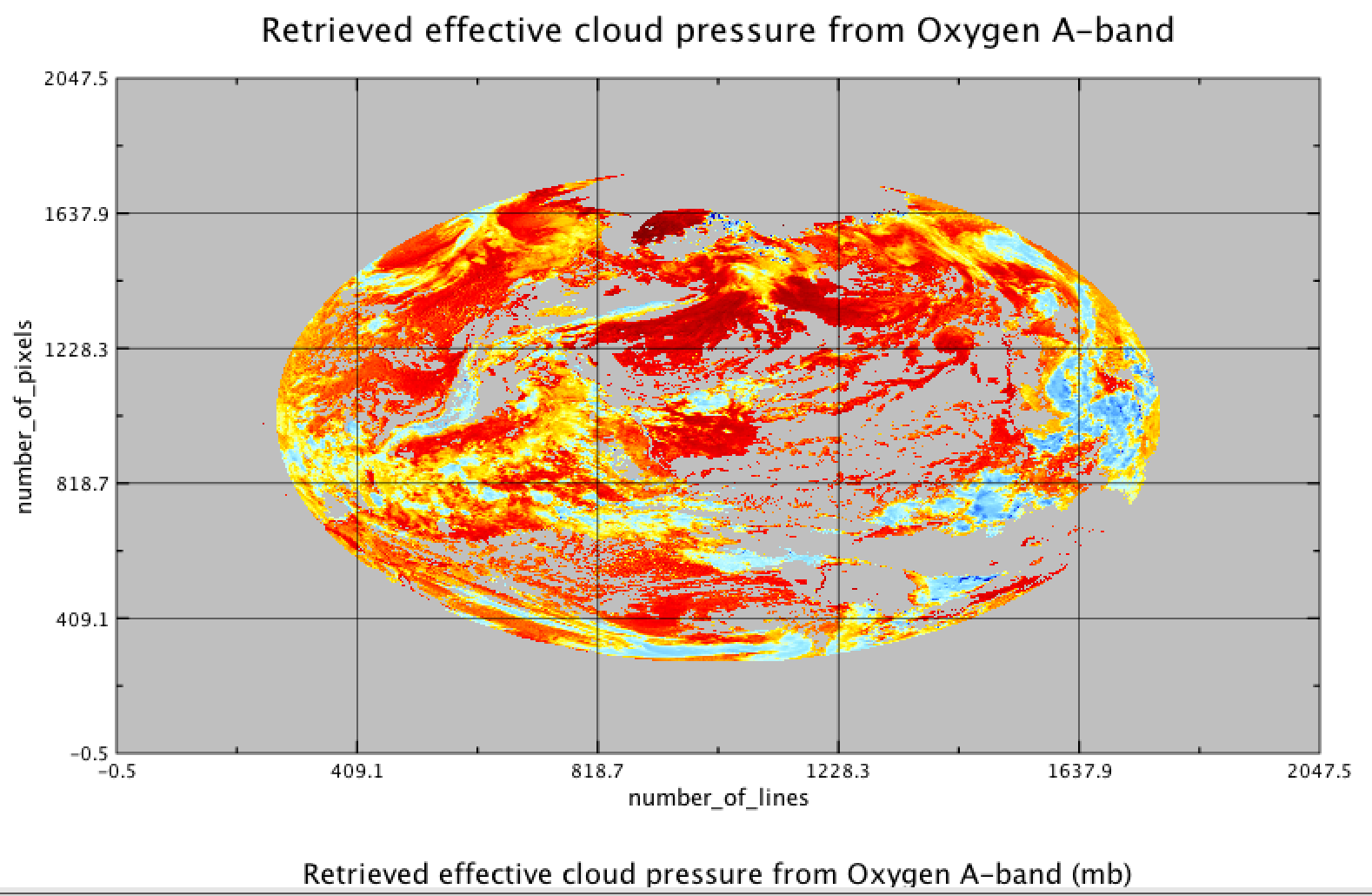 No cloud pressure
2048*2048 = 4194304 pixels
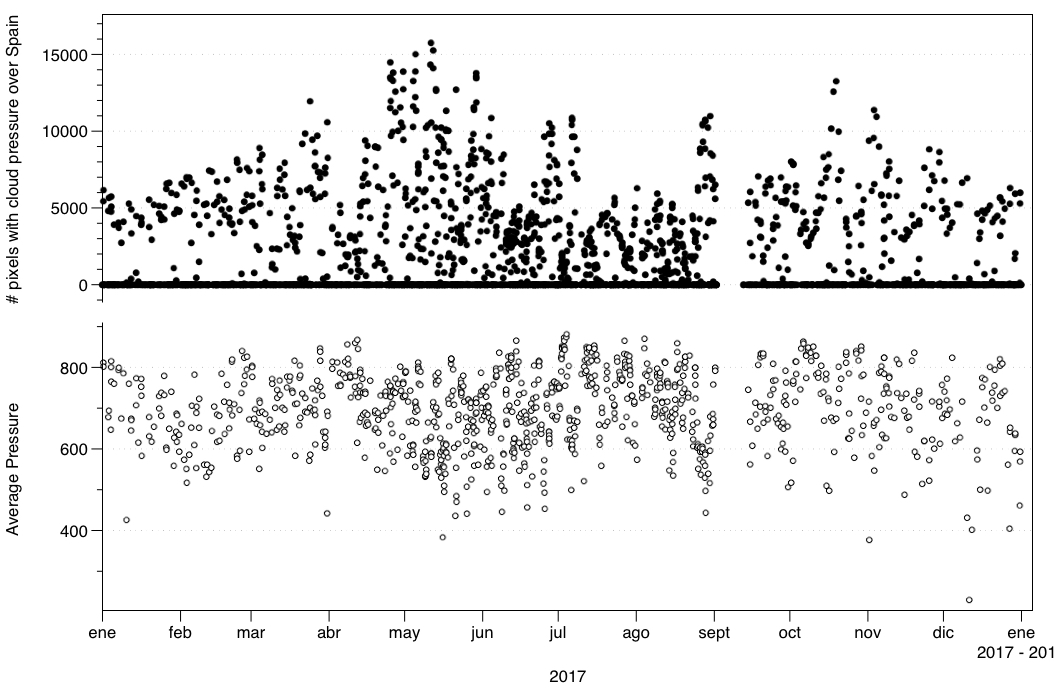 x-axis: Jan 2017 to Dec 2017
2181 datasets in 2017
Most of the pixels don’t have information about Spain or it is zero pressure
Same day
6:00

0 mb
9:00

700 mb
12:00

750 mb
15:00

720 mb
17:00

0 mb
Daily avg

723 mb
NOT considering zeros
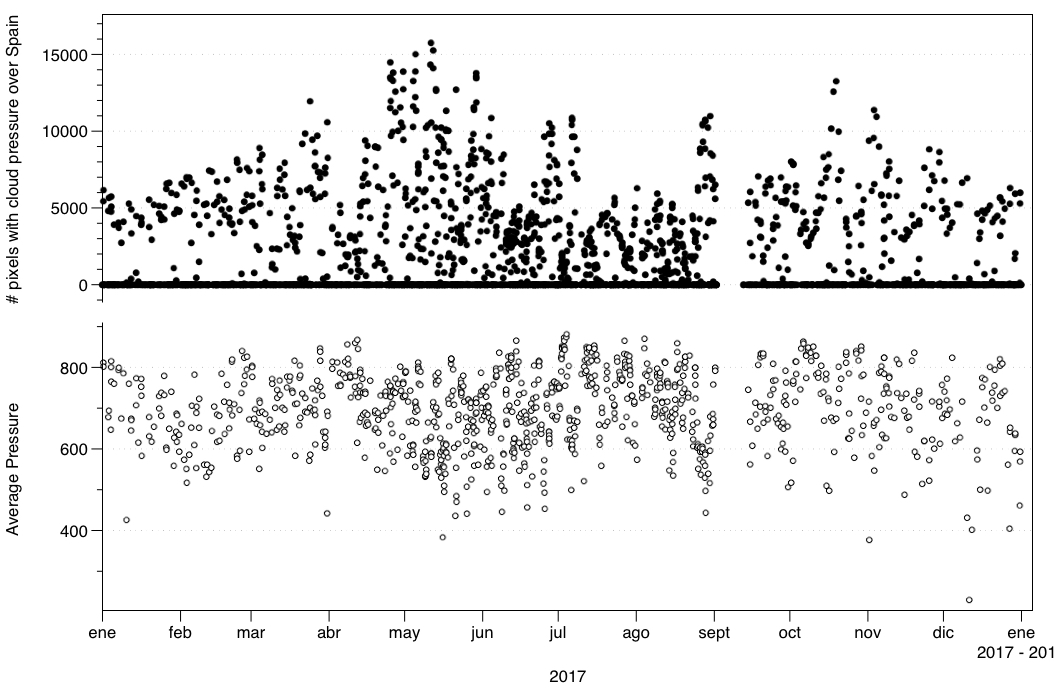 2181 datasets in 2017







1002 with cloud pressure greater than zero
Average Pressure each day
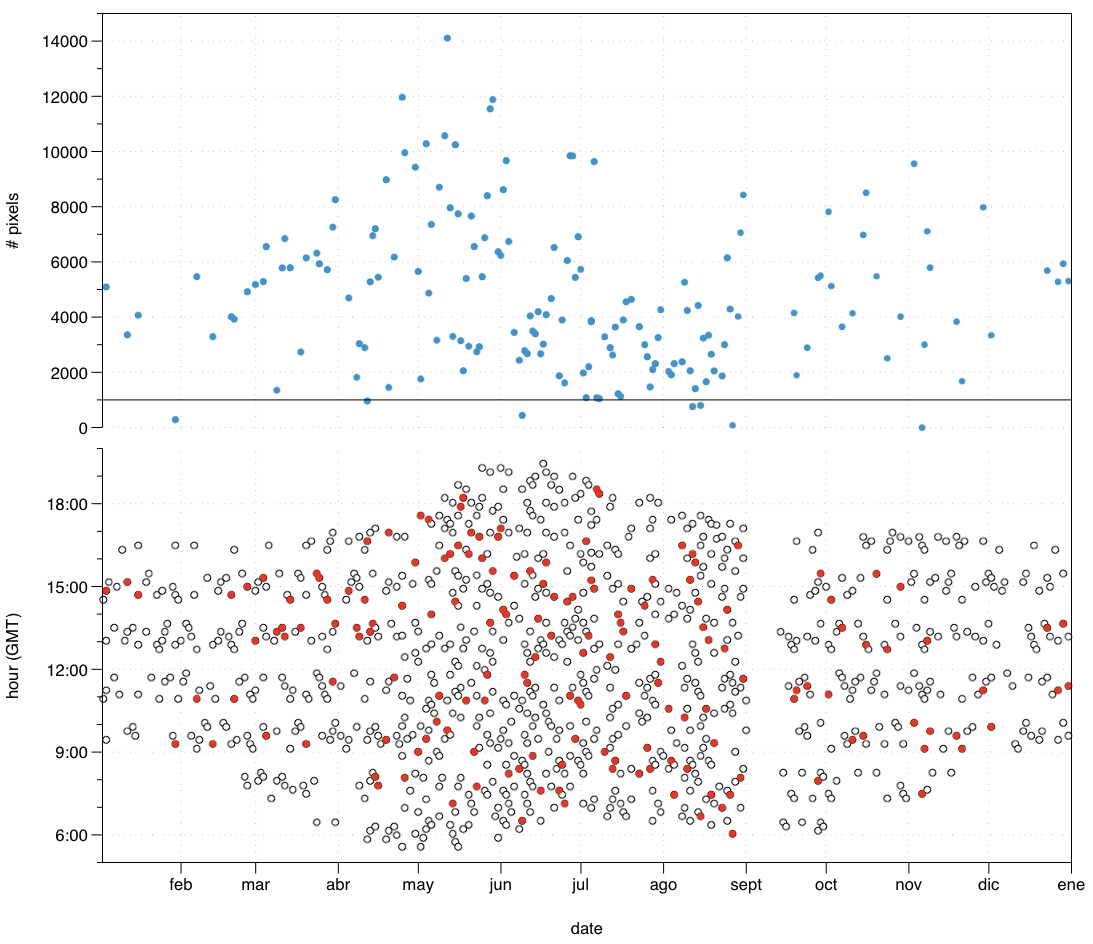 Hours of the datasets each day

Red points: Closest dataset when there are more than two datasets with cloud pressure over Spain that day

(if there is only one dataset, then that’s the most representative one, and if there are two the mean is in between)

NOT considering those datasets with zero cloud pressure


167 datasets with > 3 datasets per day

”Random” behavior
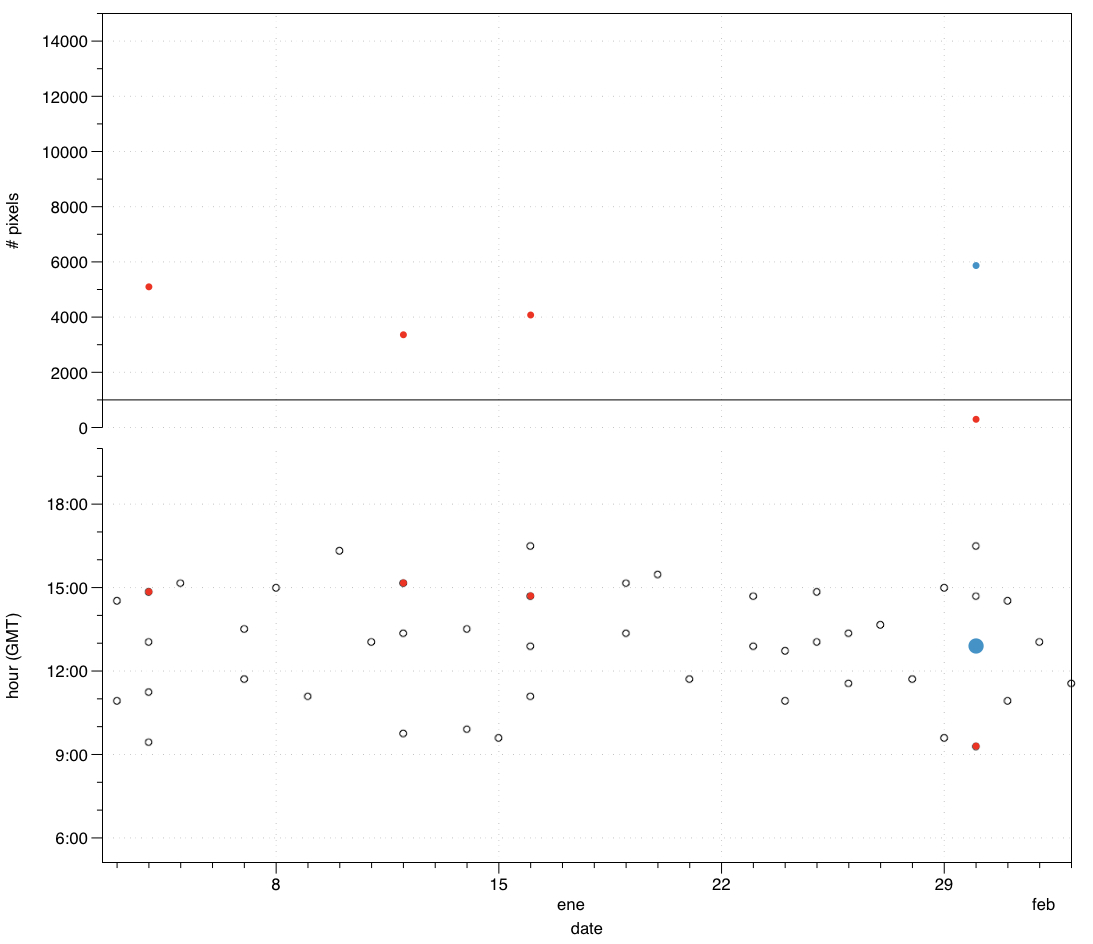 Date	             Avg pressure         #pixels
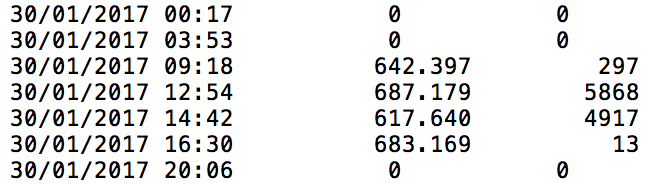 Some datasets are not valid as representative
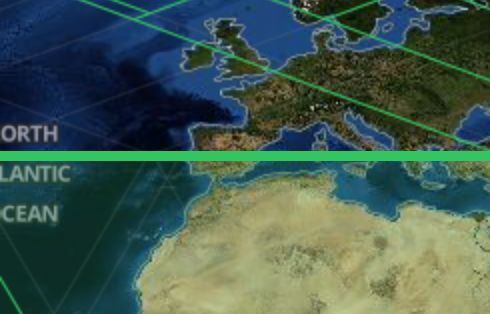 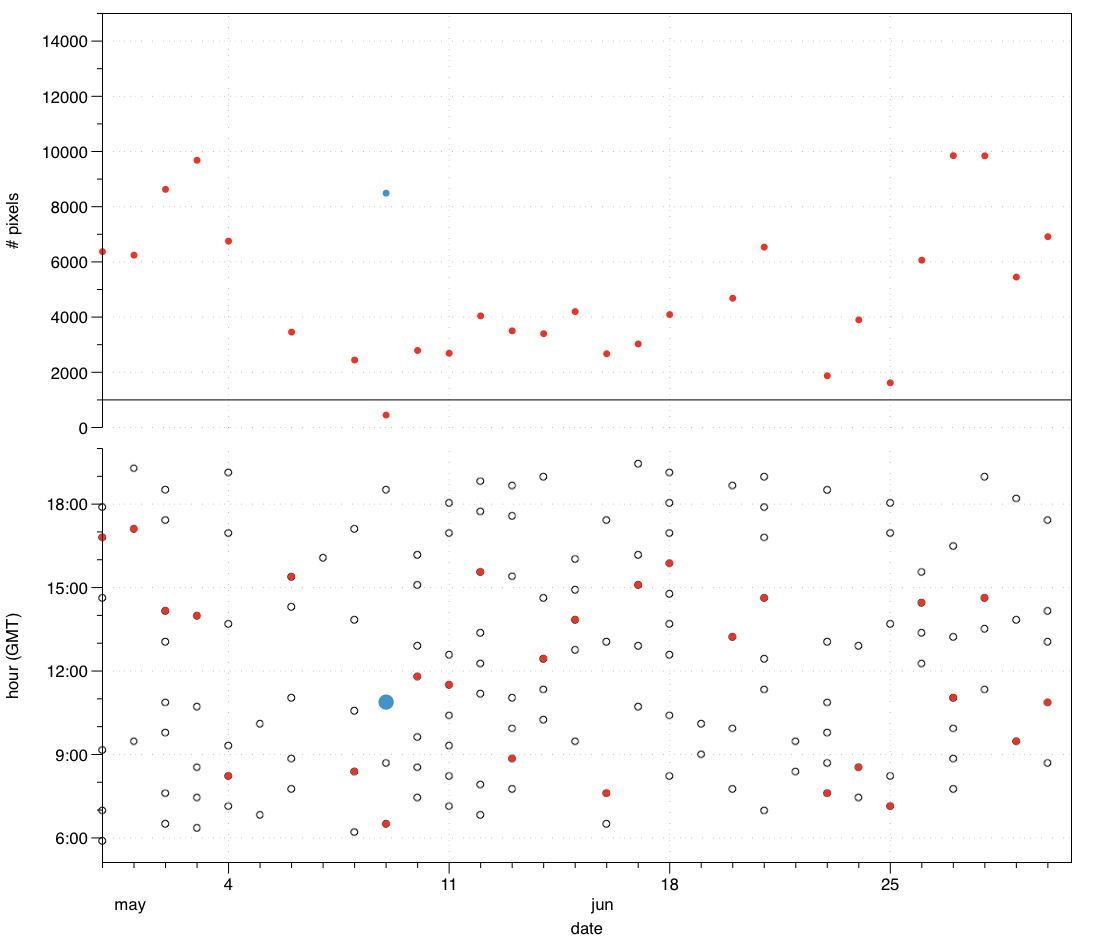 Introducing a bias due to the lack of enough datasets with the same hours

Inconclusive

Add up the dataset information
Seasonal Analysis
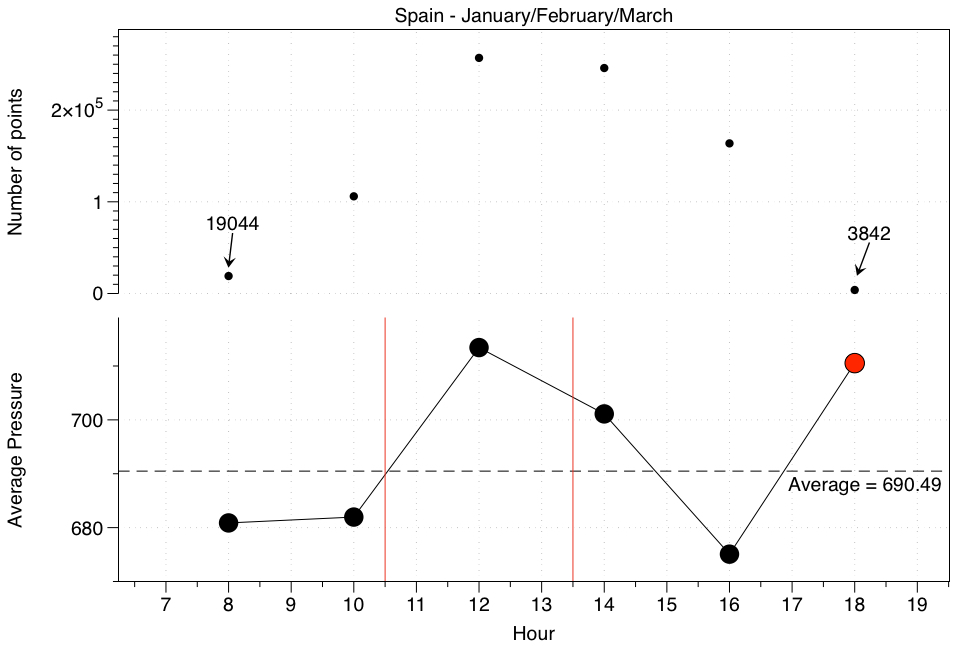 Cloud Pressure
For the first three months

Add up every two hours

10:30 is close to the mean

13:30 is overestimating the value


18:00 low number of data.
Seasonal Analysis
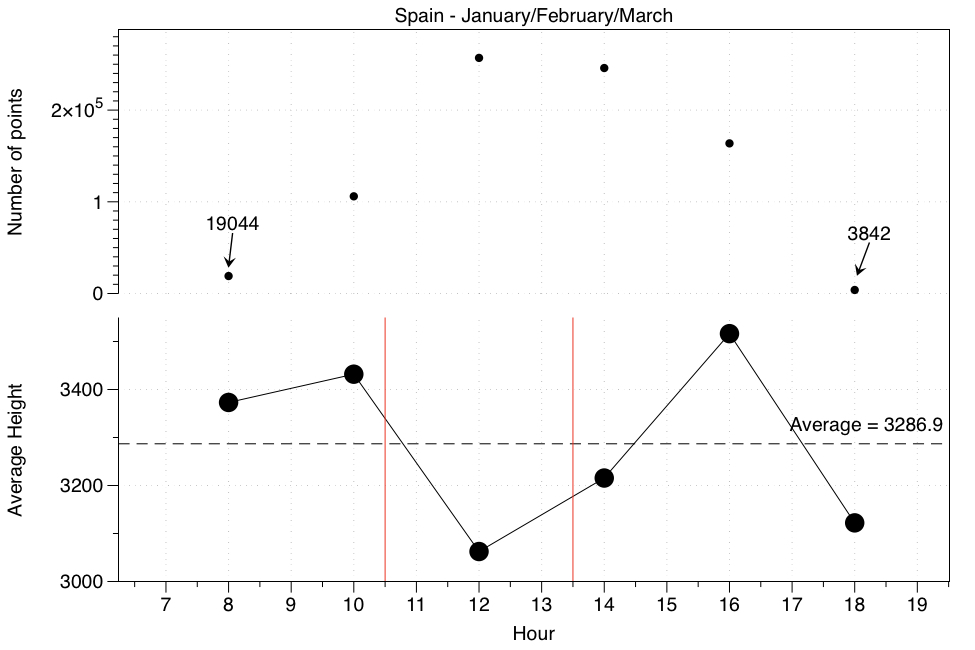 Cloud Height
For the first three months

Add up every two hours

10:30 is extremely close to the mean

13:30 is overestimating the value


18:00 low number of data.
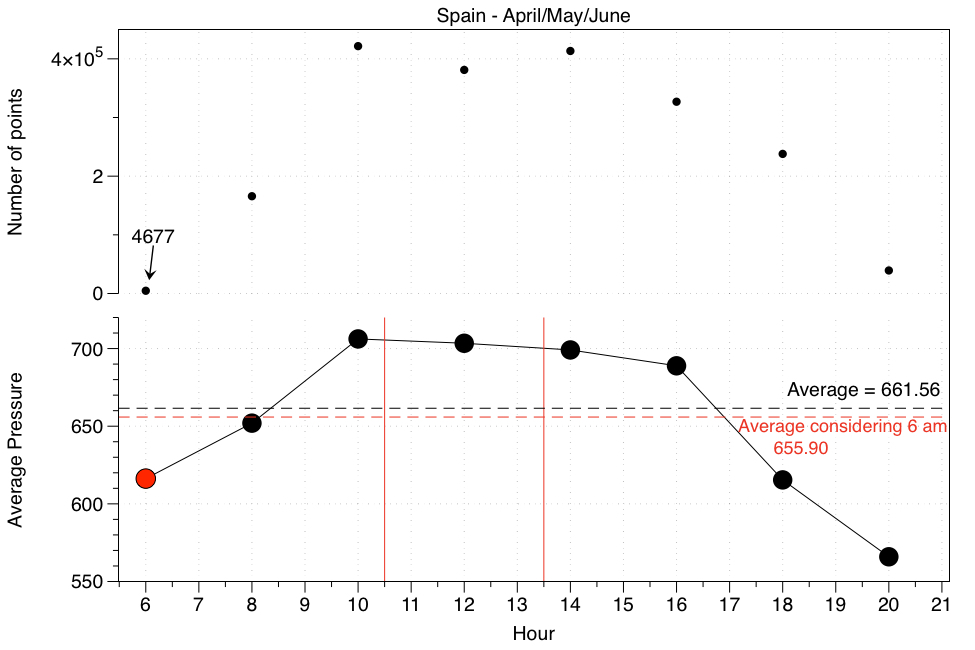 Seasonal Analysis
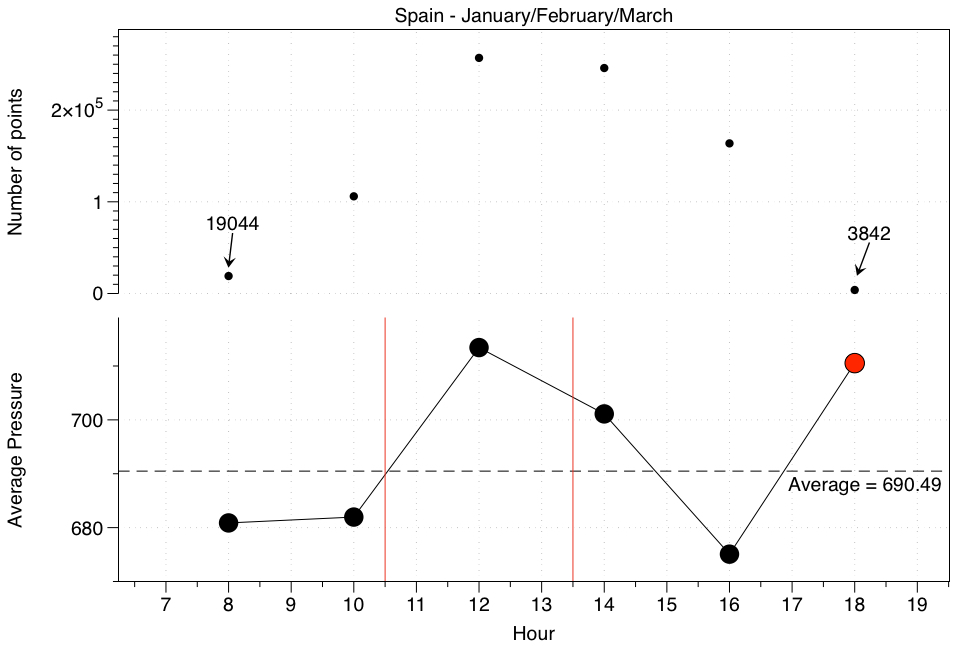 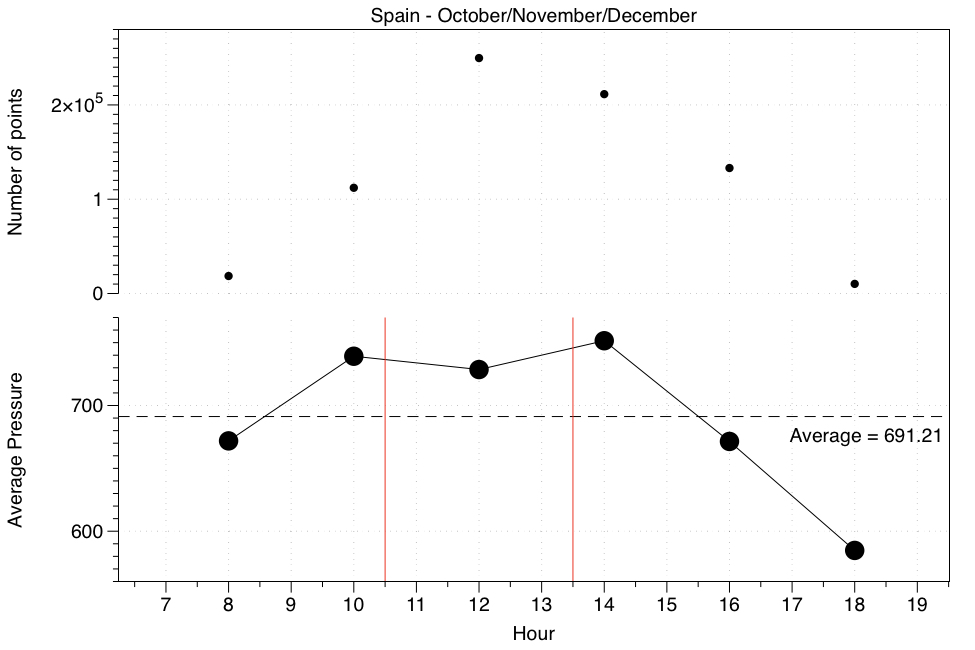 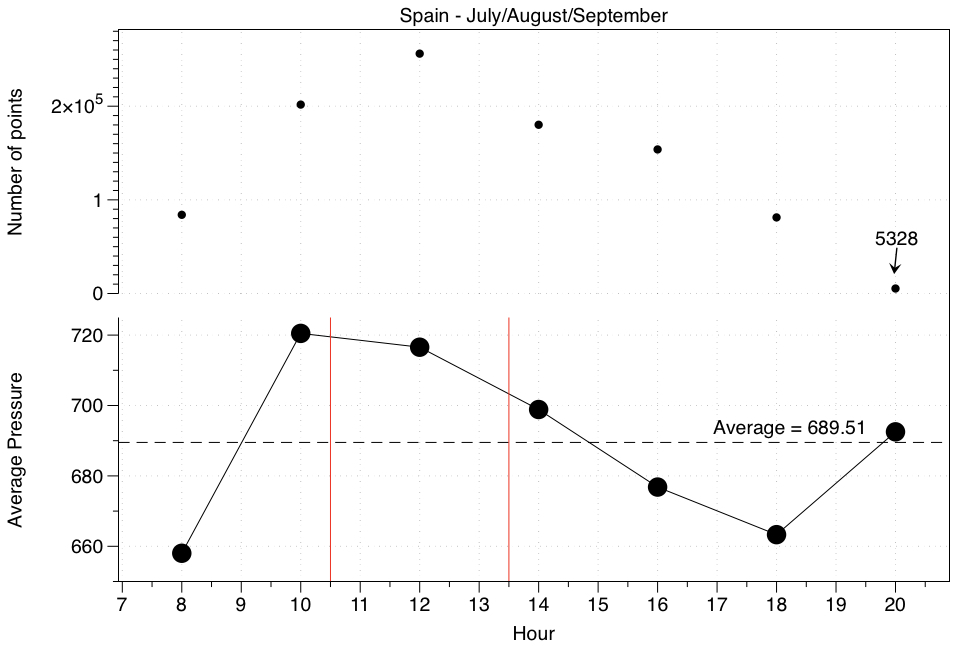 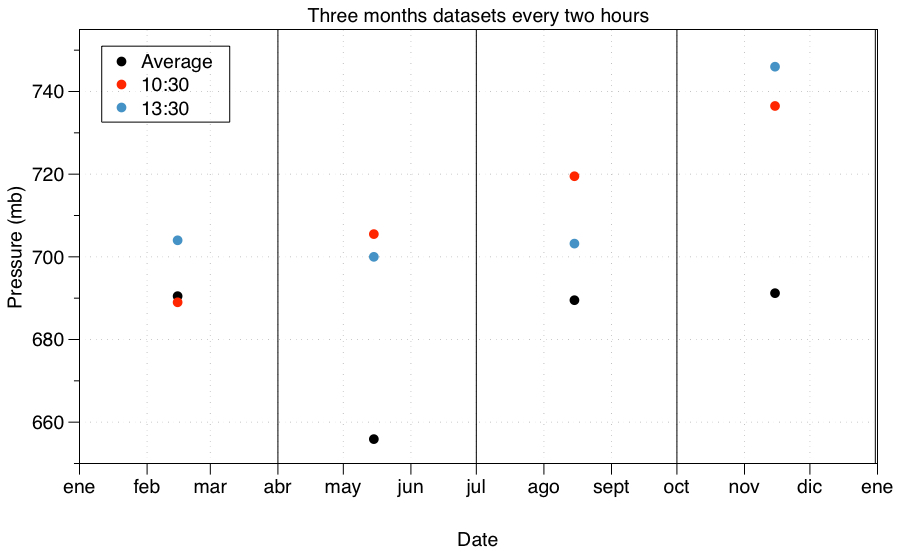 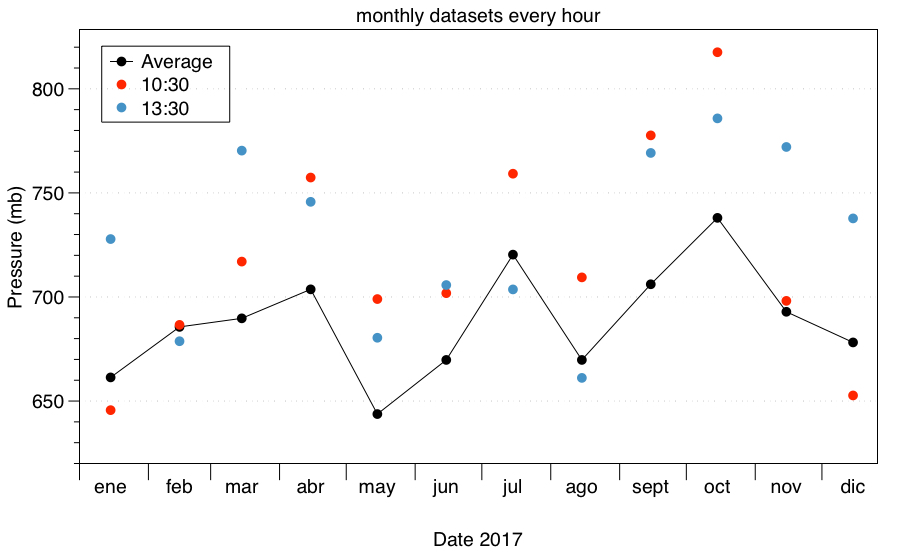 Summary
EPIC datasets can be use to determine average properties
A more detailed analysis including all datasets is required
When analyzing larger areas we are mixing latitudes/longitudes at different times
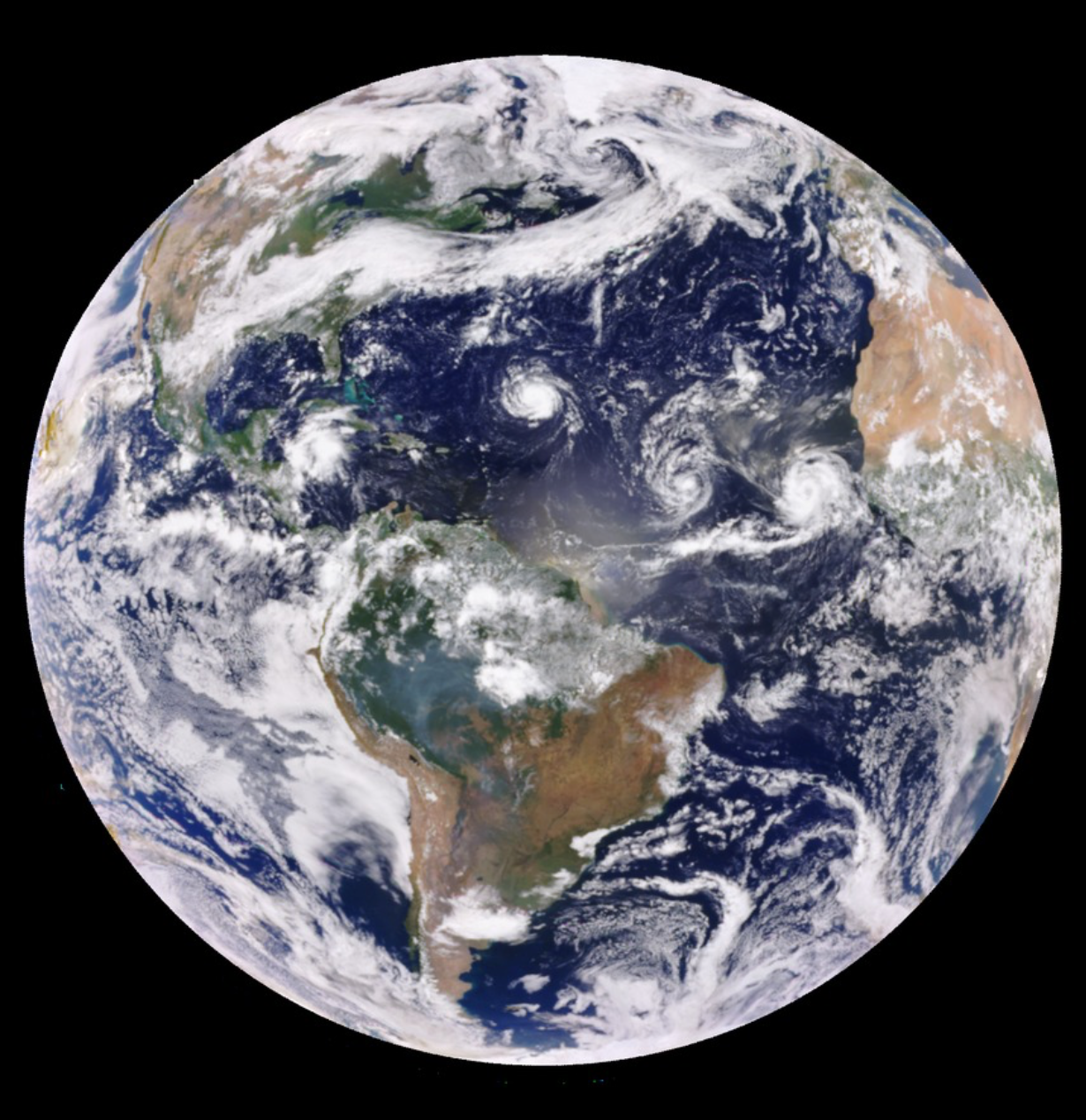